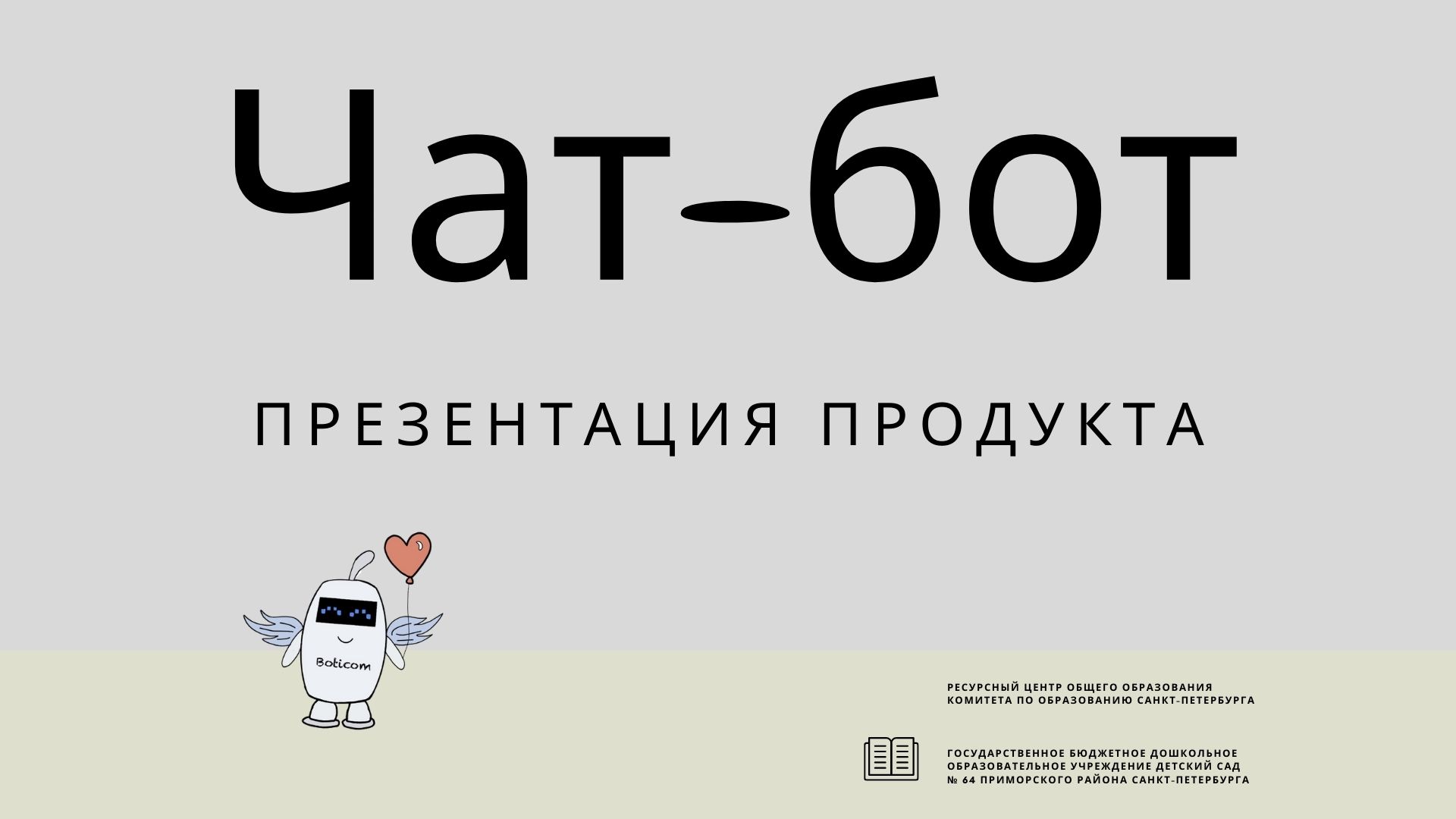 «Модель управления корпоративным контентом посредством системы чат-ботов»
ФИО слушателя/слушателей
Должность
Учреждение
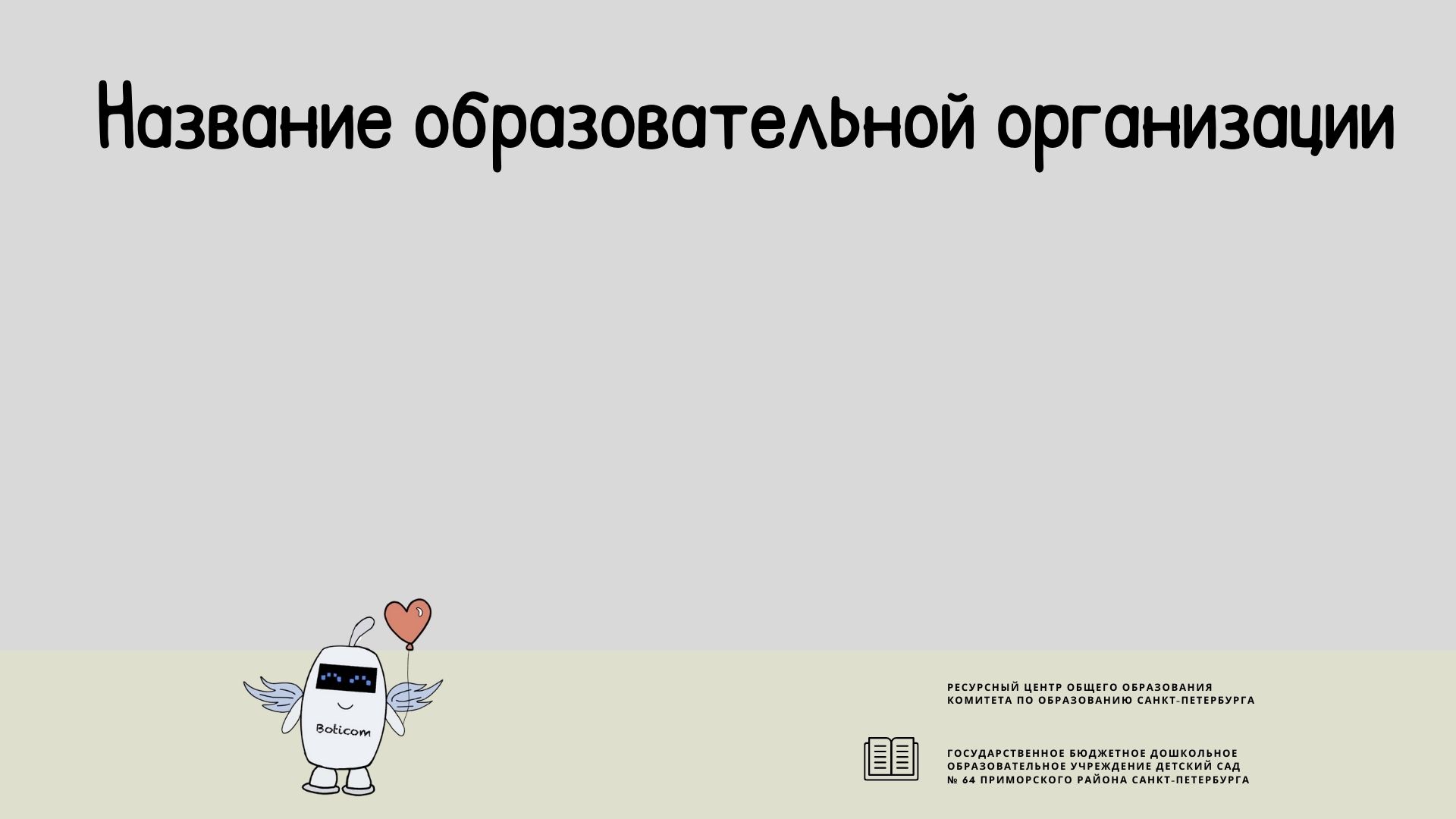 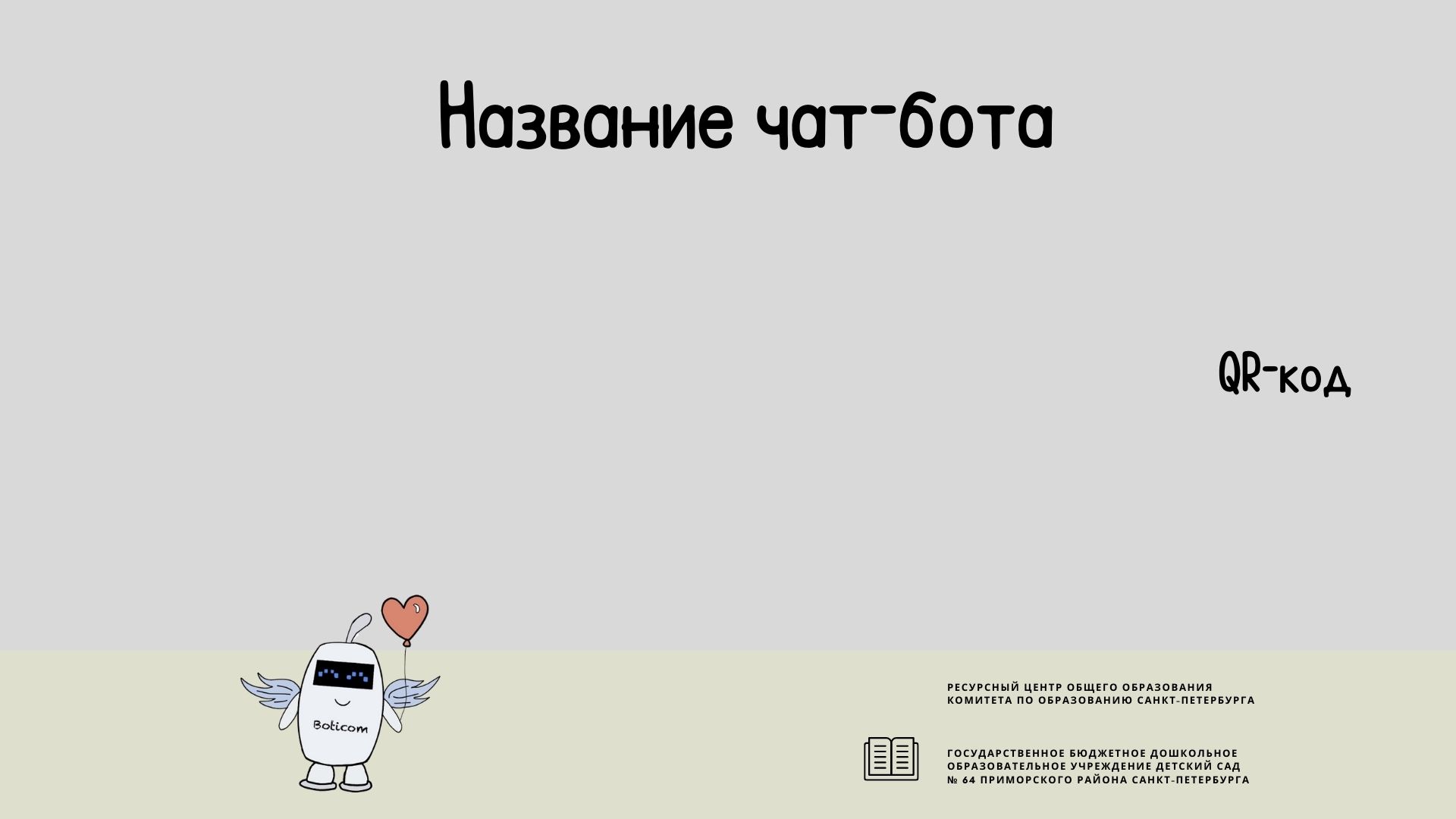 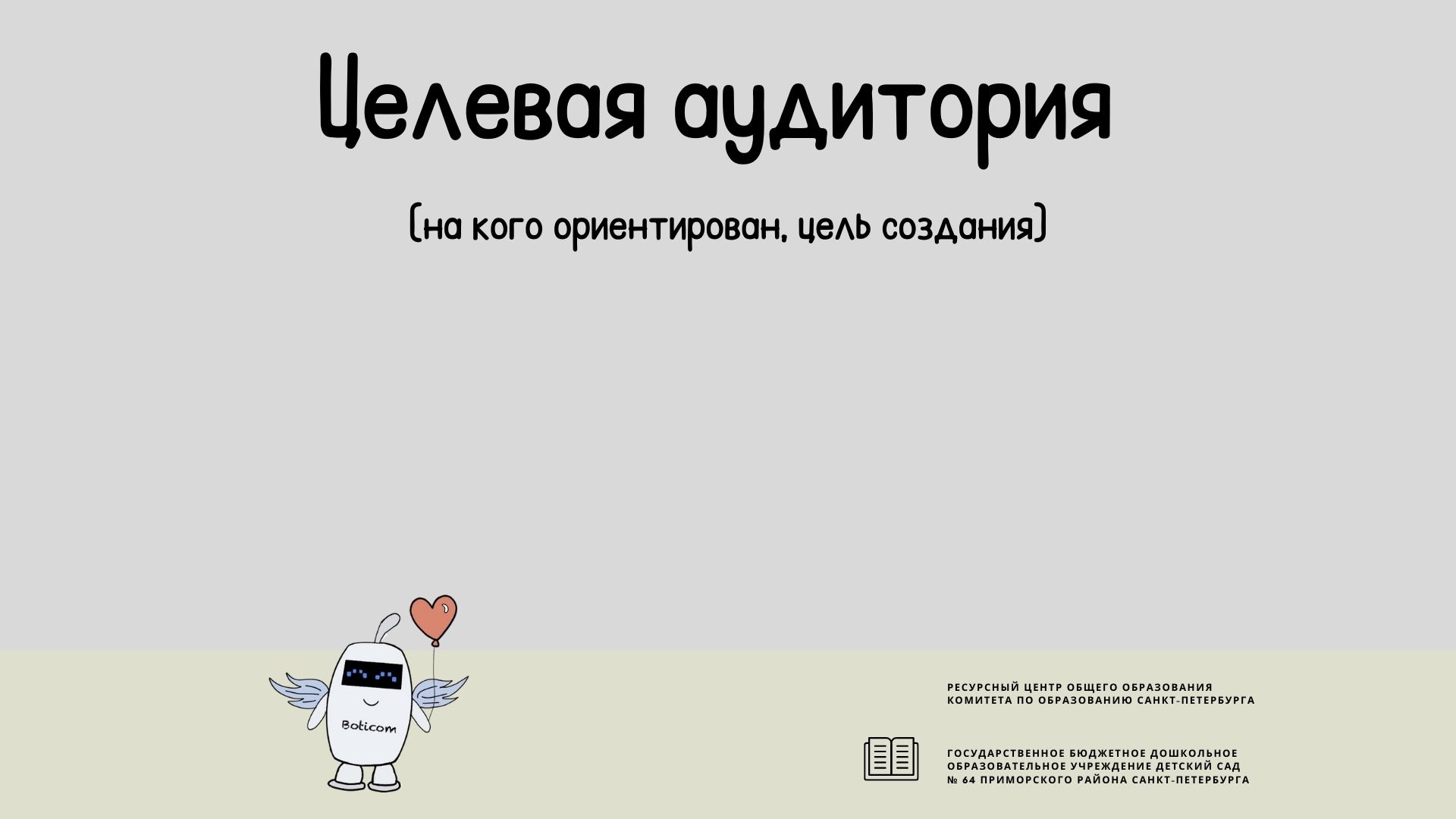 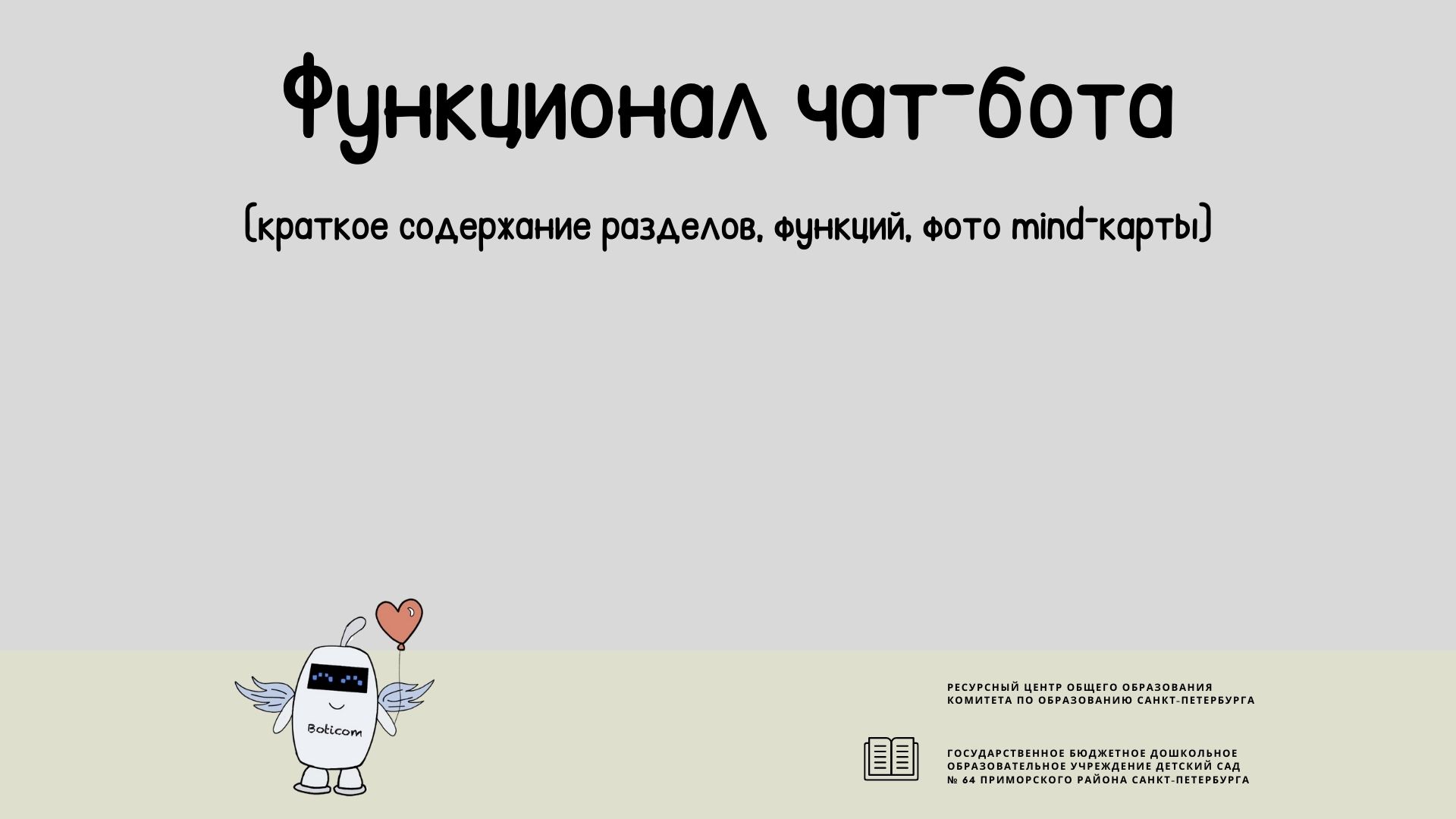 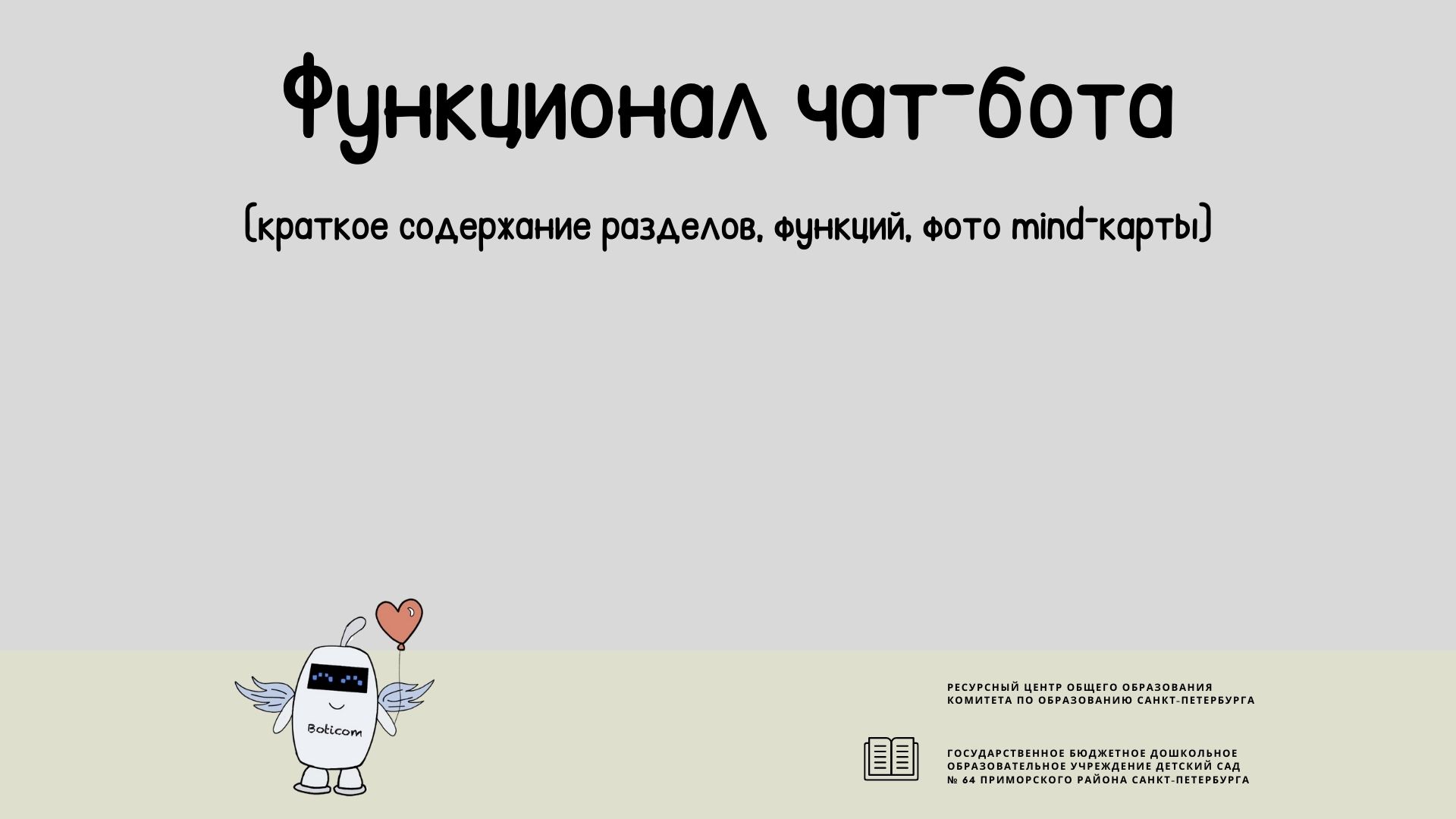 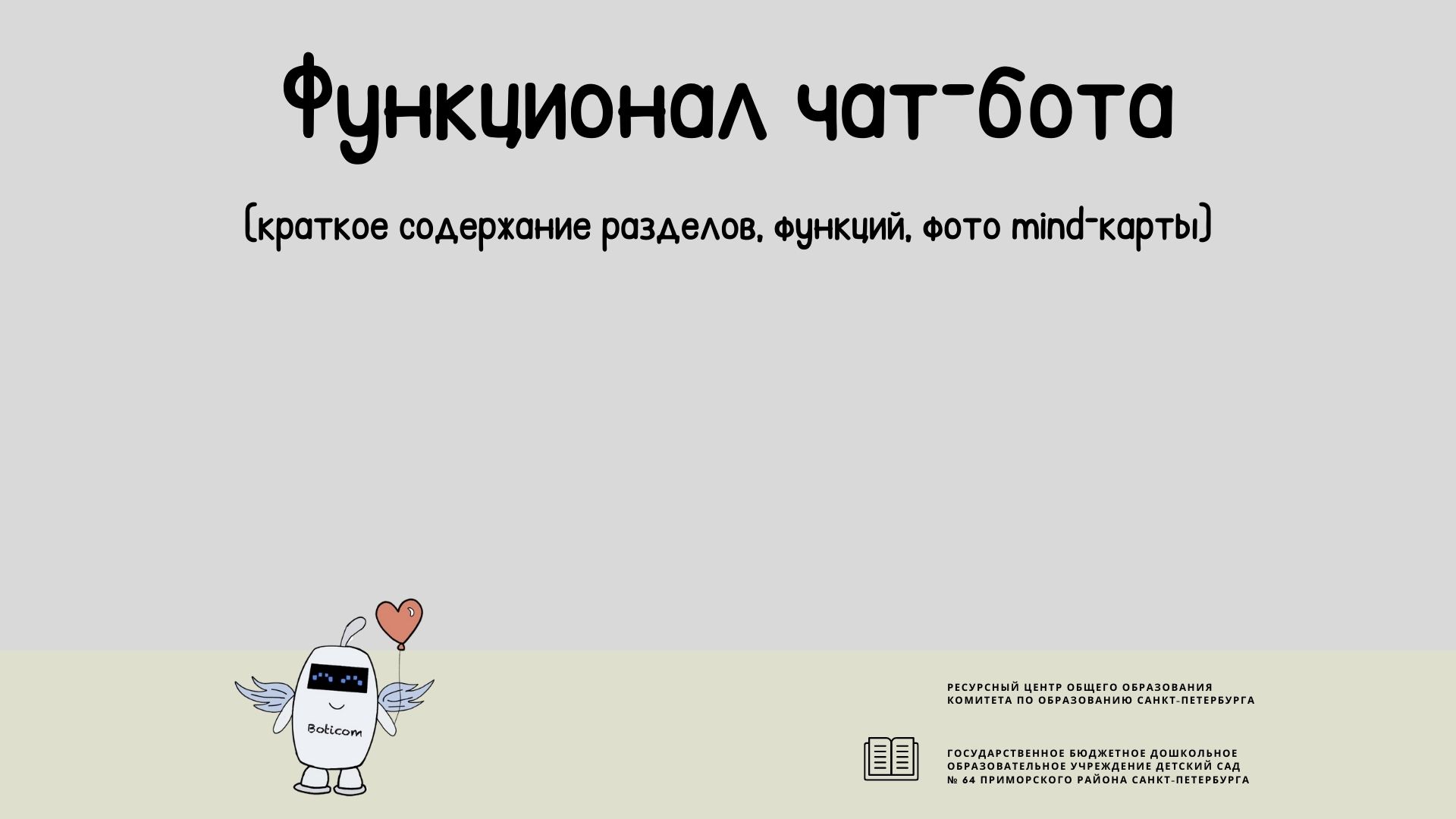 Перспективы дальнейшего 
роста чат-бота